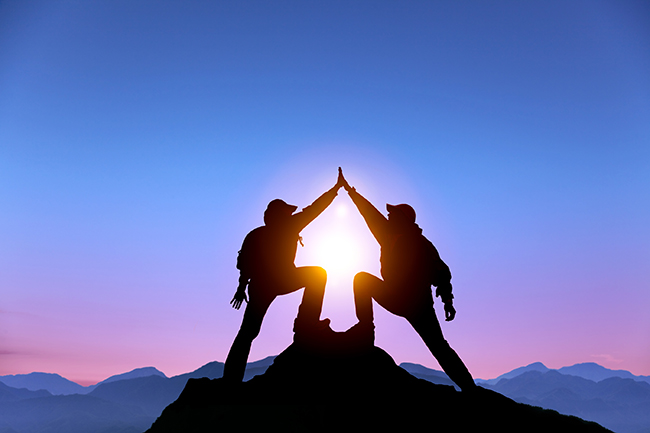 Transforming 
Failure into Success
F
A
I
L
U
R
E
F – stands for Forget
Forget 
about the past failures in your life
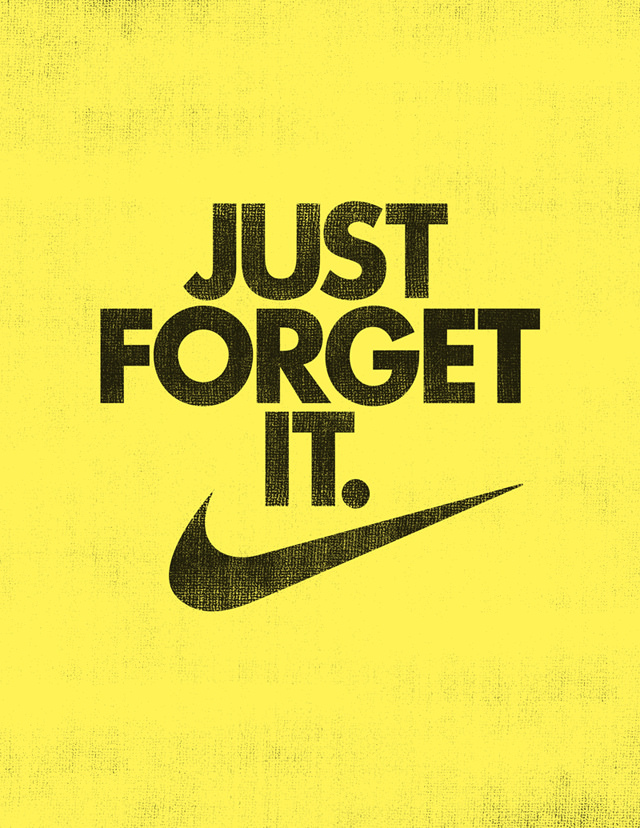 A – stands for Accept
Accept 
why things did not work out as planned and why you did not succeed as planned
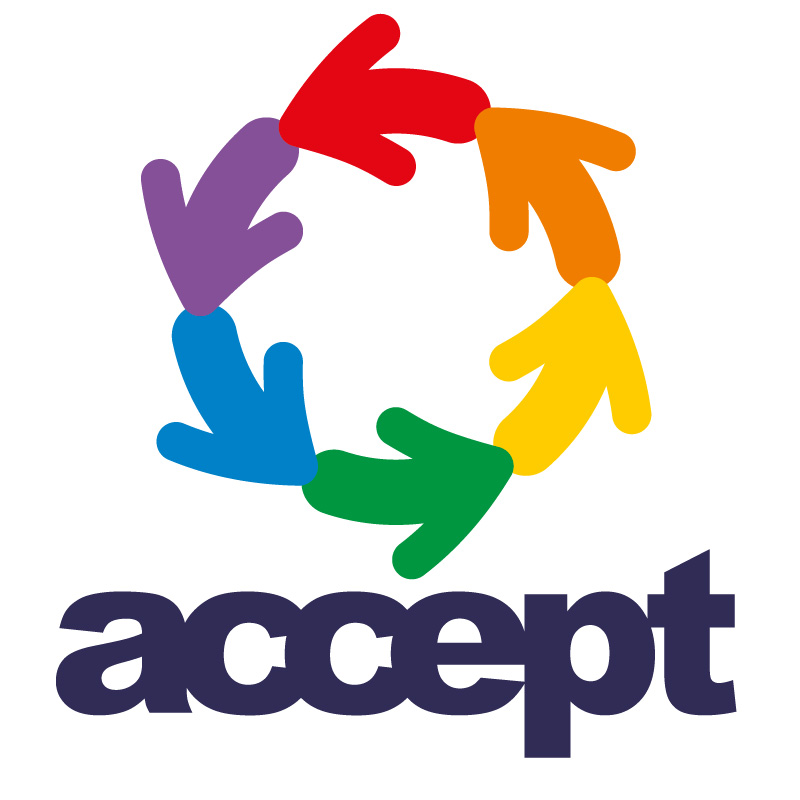 I – stands for Investigate
Investigate 
why you failed in areas of your personal and professional life.
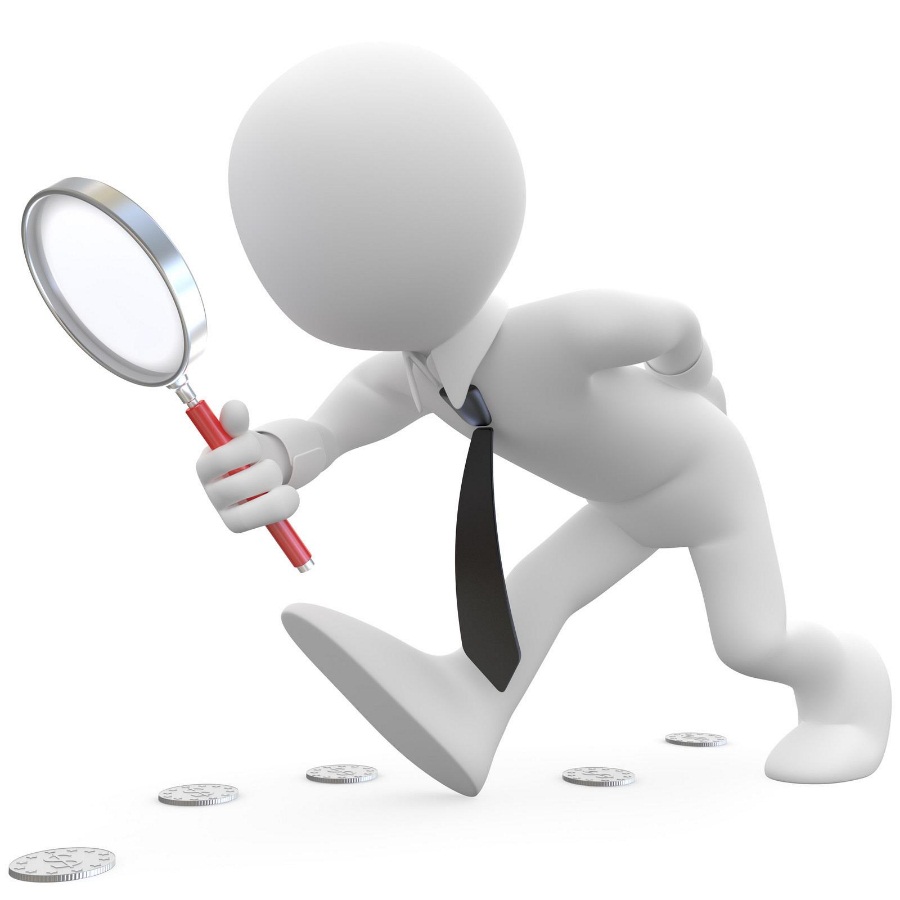 L – stands for Look and Learn
Look 
for alternative ways or solutions in reaching your destination
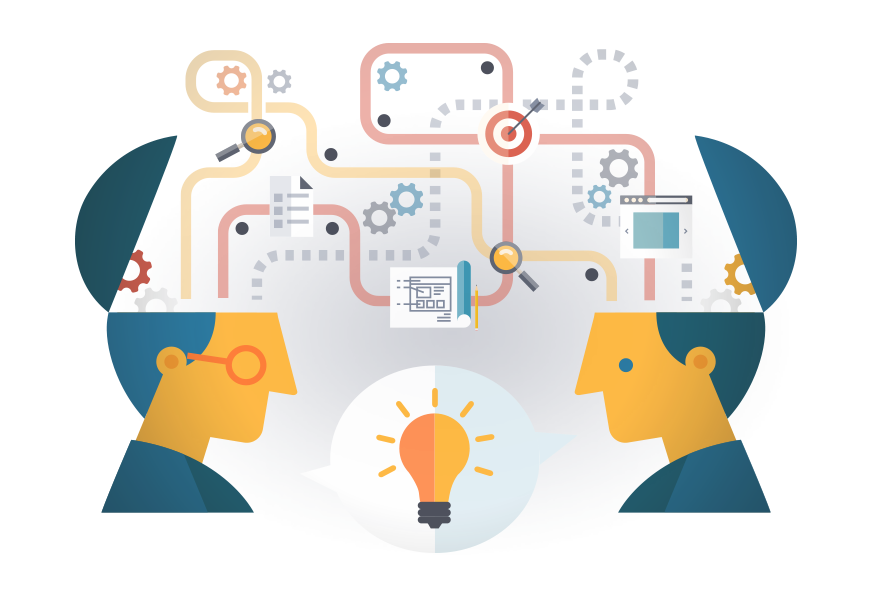 Learn 
from the Famous Failures
U – stands for Understand
Understand 
that you are not only a person living with failure.


 Every one of us fails at something-some more than others.
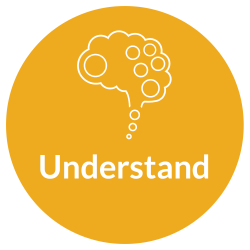 R– stands for Re-evaluate
Re-evaluate 
your overall personal goal setting plan of action.


Maybe you need to remove some tasks or steps in prioritizing things before you can reach your objective
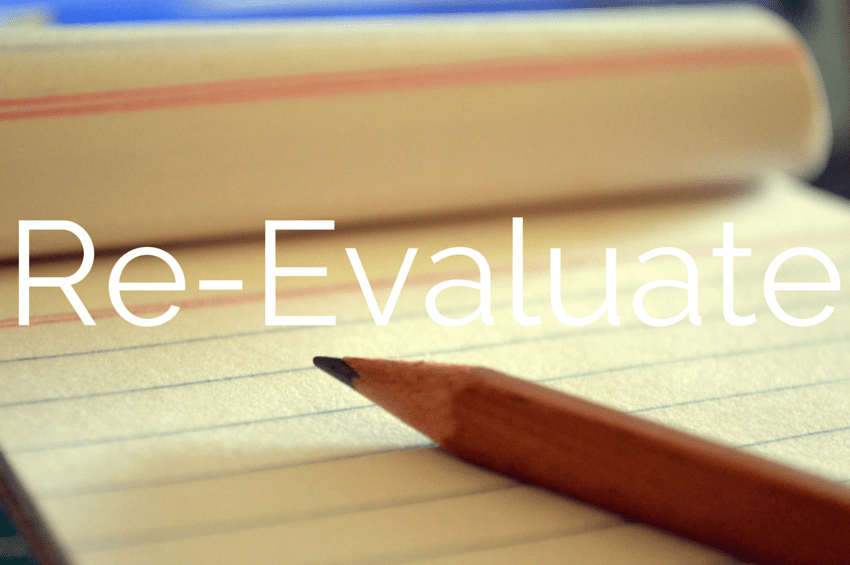 E– stands for Entrust
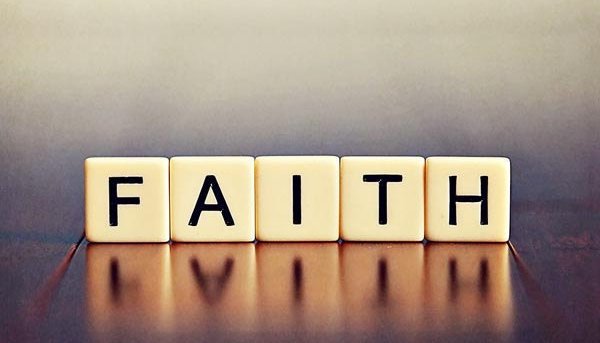 Entrust yourself 
to try again, to not give up on your goal setting plan objectives
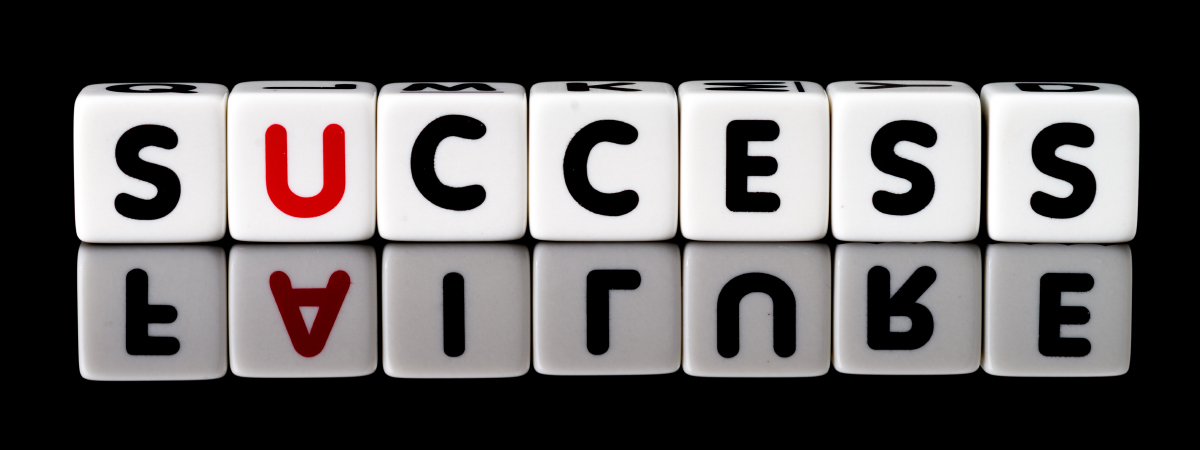 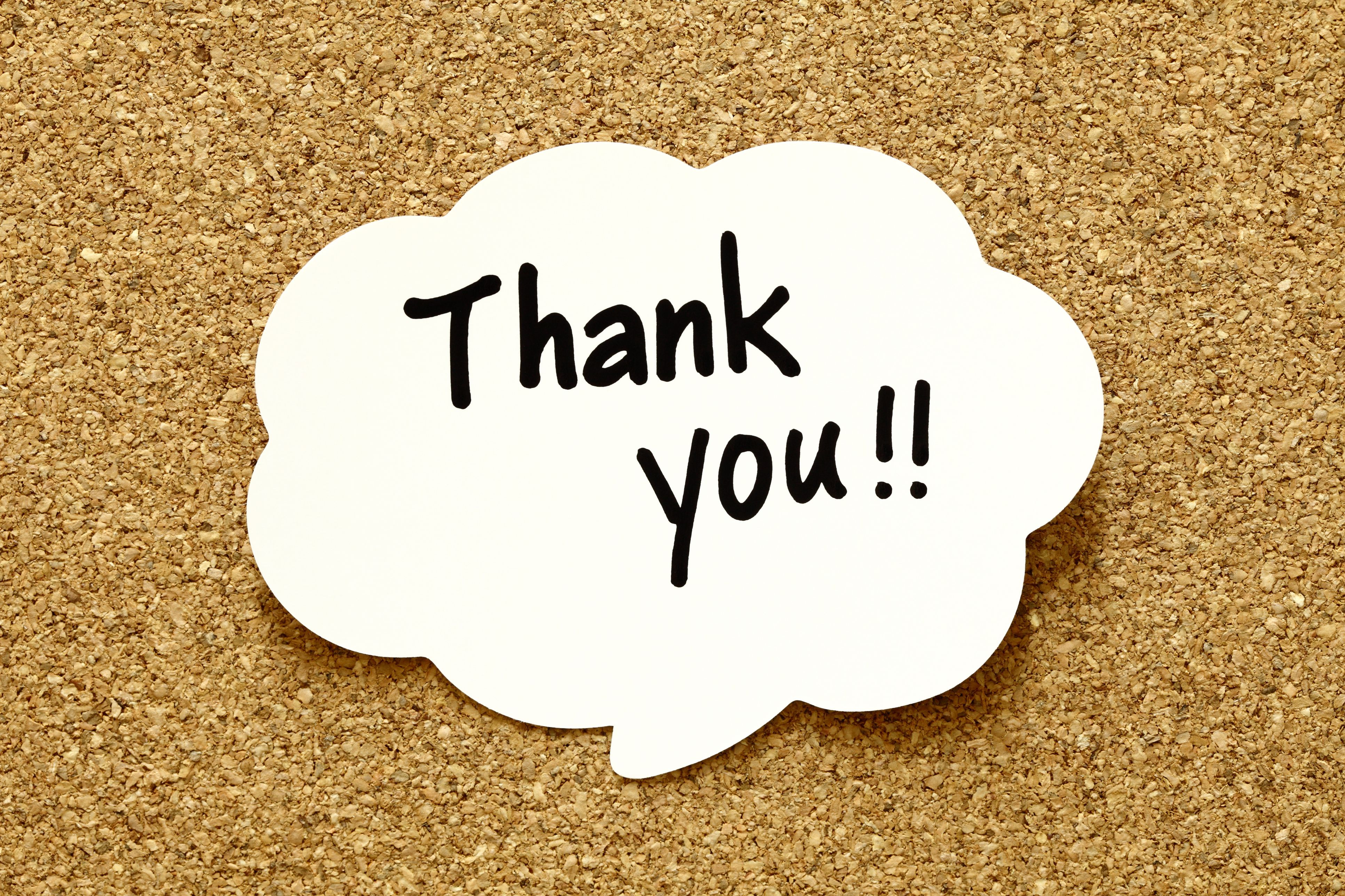